Engineering
materials
4. Smart materials
4. Smart materials
2
4. Smart materials
Learning outcomes
You will be able to:
Identify potential engineering applications for selected smart materials.
Define a smart material.
Consider smart material applications in the context of achieving greater sustainability.
Consider smartmaterial applicationsin the context of Industry 4.0: autonomousproduction.
Image © This Is Engineering
3
4. Smart materials
What’s interesting about this material?
This is a stent - a metal tube a surgeon can insert into an artery to keep it open and make sure plenty of blood can reach a patient’s heart. The stent is made from Nitinol, a nickel-titanium alloy.
When inserted into an artery in a patient’s warm body, the stent warms, shrinking lengthways and expanding back to its original diameter, opening the patient’s artery.
The stent is first manufactured at its working diameter, then pulled lengthways to make it narrow, and finally chilled until use.
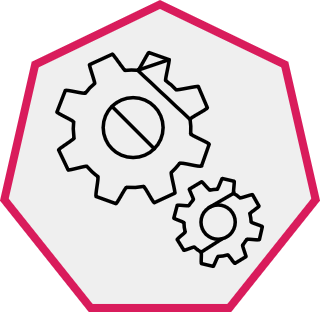 The stent is made from a smart material. Use the information on this slide to discuss a definition of a smart material.
4
4. Smart materials
What makes a material ‘smart’?
A smart material will change in a controlled way in response to a stimulus.
Stimulus

Chemical compounds
Electric or magnetic field
Force (stress/strain/bend)
Light
Moisture
pH
Temperature
Response

Colour
Current
Deformation (change in shape)
Force
Voltage
Volume
Smart materials allow objects to become systems - connected things that work together.
5
4. Smart materials
Key smart materials
Shape memory alloys
Shape memory alloys can be formed into a desired shape when hot.
If deformed when cool, they retain their new shape.
But when warmed again, they revert back to their original shape.
Applications:
Hydraulic or pneumatic actuators, airtight joints, medical stents and staples, crack sensing when embedded in other materials.
Quantum tunnelling composites (QTC)
QTCs are elastomers containing metal particles at a carefully designed density.
In their natural state, they are insulators.
When compressed so the metal particles come closer together, electrons can ‘tunnel’ from particle to particle to allow a current to flow.
QTCs are extremely sensitive to changes in pressure.
Applications:
Touch controls, flexible controls, touch and pressure sensors.
6
4. Smart materials
Key smart materials continued
Photochromic materials
Glass or plastic that darkens when exposed to ultraviolet (UV) light.
Glass uses silver halide, which UV converts to free silver molecules.
Works better in cold conditions than in hot.
Applications:
Darkening spectacle lenses.
Thermochromic materials
Liquid crystals or dyes that change colour in response to temperature.
Liquid crystals offer high precision and a range of colours.
Dyes are less sensitive but usable in a wide range of applications.
Applications:
Battery strength indicator strips, flat thermometers, colour-changing clothes and mugs, baby bottles.
7
4. Smart materials
Key smart materials continued
Electroactive polymers
Polymers that change shape with a large deformation when an electric field is applied.
Applications: soft grippers, bio-mimicking ‘muscles’, soft robots, soft pumps, braille displays.
Piezoelectric materials
Crystal or other materials that accumulate a charge when exposed to a stress or strain.
This force generates a voltage that can be sensed or used to do useful work.
Applications: Stress and strain sensors, sparkers, microphones and buzzers, distance sensors, tilt sensing, printer ink and vehicle fuel injection, ultrasound.
Self-healing materials
Materials that can repair micro-damage before larger cracks etc. appear.
Can be polymers or materials containing micro-capsules of ‘repair’ materials.
Applications: coatings, metal and polymer parts exposed to stress, building materials.
8
4. Smart materials
Smart materials and sustainability
Smart materials contribute to greater sustainability by helping smart factories to reduce resource and energy use
and by being integrated into the smart products they produce, which can be self-monitoring, adaptive and self-healing.
Smart, sustainable factories designed around the Industry 4.0 technologies below reduce energy and resource use and contribute towards progress to a ‘net zero’ economy
Smart, sustainable products and systems reduce energy use and extend lifecycles
Adaptive
Machines change how they work in response to changing conditions.
Self-monitoring
Machines self-monitor for greater efficiency and safety.
Internet of things (IoT)
Connected objects that gather and exchange data.
Cyber-physical systems
Networked machines and robots that interact and adapt.
Produce
Efficient
Reduced material and energy use can minimise climate impacts.
Self-healing
Composites and other materials can self-repair, extending their working life.
Additive manufacturing
3D printing and other methods that add only what material is needed.
Artificial intelligence (AI)
Patterns and trend detection for predictive responses.
9
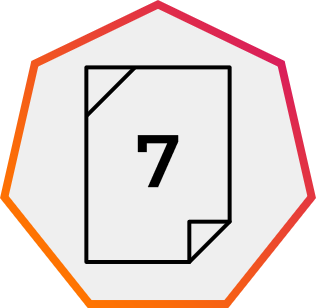 4. Smart materials
Smart materials and sustainability
Smart materials work alongside sustainable and modern materials like recycled metals or biocomposites. They can make circular economies more efficient by extending working lives, self-repairing and reporting the need for replacement only when necessary.
Scenario
How could a process or product become more sustainable by includinga smart material?
Stimulus
What smart material might help the process or product to detect or monitor an important condition?
Controlled response
What change in your smart material will this change in condition create?
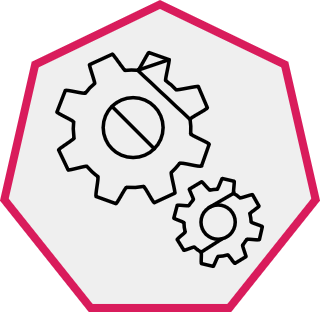 Generate three ideas for how a smart material can make
an engineering machine, process or product more sustainable.
10
4. Smart materials
Smart materials and sustainability – examples
Sensing for sustainability:
Controlled response
A change in current signifies when to change the drive belt, which might be automated using a robot.
Stimulus
QTC sensors could detect minute changes in drive belt tension.
Scenario
A CNC machine’s drive belts need to be replaced when worn, but this is hard to detect.
Self-repair for sustainability:
Controlled response
The polymer strands form new cross-link bonds in respond to strain, repairing microfractures before they can grow and extending the life of the blade before repairs are needed.
Stimulus
Self-healing polymer strands in the composite can react to the presence of excess strain that would cause microfractures.
Scenario
The leading edge of a wind turbine blade experiences microfractures over time, and on-site repair is difficult and expensive.
11
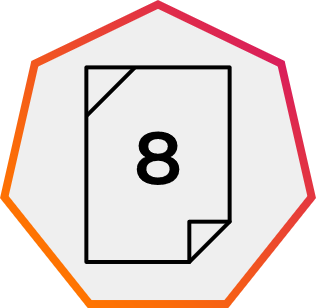 4. Smart materials
Smart materials and sustainability
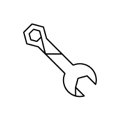 Rethink - Design for sustainability as well as for people.
Reduce - Cut down on the materials and energy used to make a product.
Refuse - Don’t use materials if they are not needed or if they harm the environment.
Reuse - Make something new using all or parts of a product.
Repair - Design products so they can be fixed when they break down.
Recycle - Reprocess a product’s materials to make new things.
Repair
3Rs change how we think:
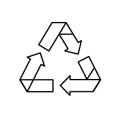 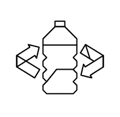 Materials flow in a cycle that maximises their value
Recycle
Reuse
3Rs change how we act:
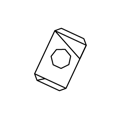 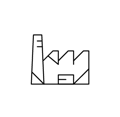 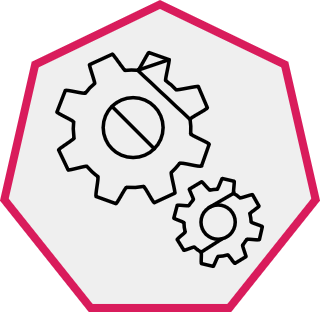 Production
Consumption
Develop one of your ideas from Activity sheet 7 by describing how
the smart material can help engineers to apply some or all of the 6Rs 
of sustainability and/or the idea of a circular economy.
12
4. Smart materials
Smart materials and sustainability - example
Controlled response
A change in current signifies when to change the drive belt, which might be automated using a robot.
Stimulus
QTC sensors could detect minute changes in drive belt tension.
Scenario
A CNC machine’s drive belts need to be replaced when worn, but this is hard to detect.
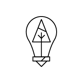 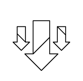 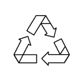 Rethink
Smart materials can help to minimise and automate maintenance, reducing costs, materials and downtime.
Reduce
Smart materials reduce material use by ensuring drive belts are used efficiently.
Recycle
Not directly applicable, but worn belts could be designed to be recyclable.
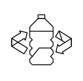 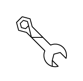 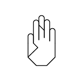 Reuse
Not directly applicable to this scenario.
Refuse
Smart materials ensure belts are not replaced until necessary.
Repair
Smart materials combined with automation could make the machine self-repairing.
13
4. Smart materials
Smart materials, Industry 4.0 and sustainability
Non-polluting cooling systems based on elastocaloric cooling.
‘Human quality’ pressure and feedback sensing for delicate gripping.
Electroactive polymers
Quantum tunnelling composites
Shape memory alloys
Piezoelectric materials
Soft grippers for manufacturing or manipulating delicate items.
Energy generating floors and pavements.
14
4. Smart materials
Smart materials, sustainability and you
As smart materials become embedded in factories, equipment and products, you will need to understand how they help make your role and what you produce more sustainable.
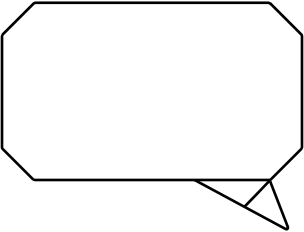 How might smart materials become embedded in the equipment you use?
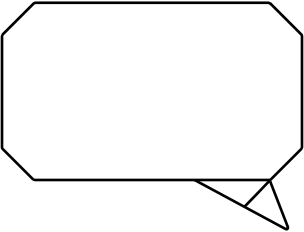 In what industry might you like to work?
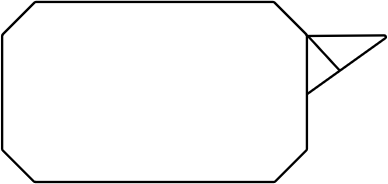 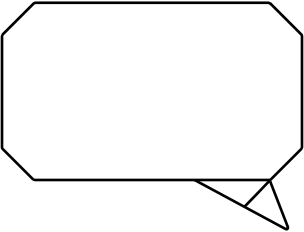 How might smart materials become embedded in the products you make?
How might smart materials help this industry to become more sustainable?
Image © This Is Engineering
15
4. Smart materials
Learning outcomes
You will be able to:
Identify potential engineering applications for selected smart materials.
Define a smart material.
Consider smart material applications in the context of achieving greater sustainability.
Consider smartmaterial applicationsin the context of Industry 4.0: autonomousproduction.
Image © This Is Engineering
16